Immune system 1
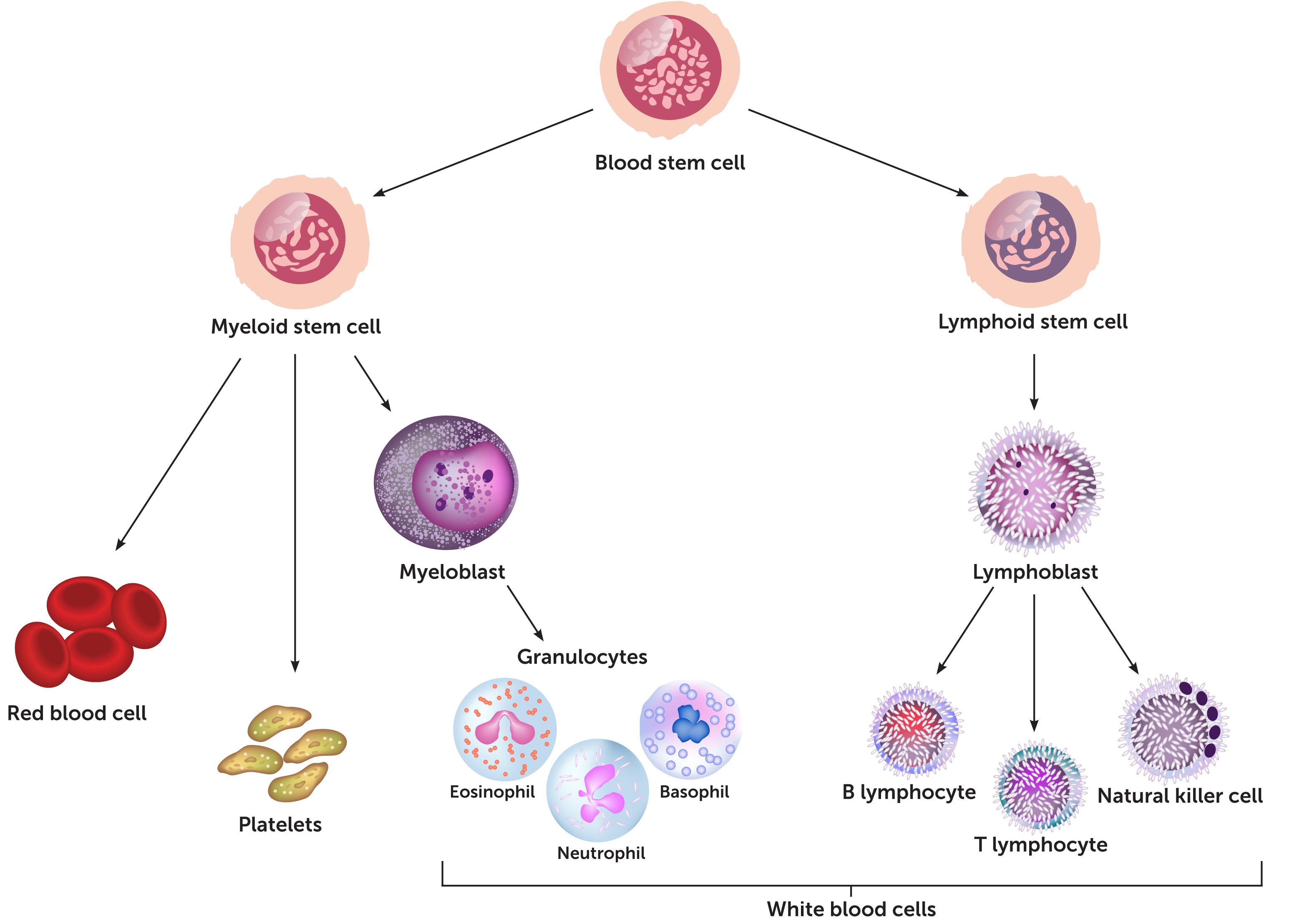 Immune system 7
Immunological cells- Chart:
Immune system 8
Immune system 9
Secondary lymphoid organs
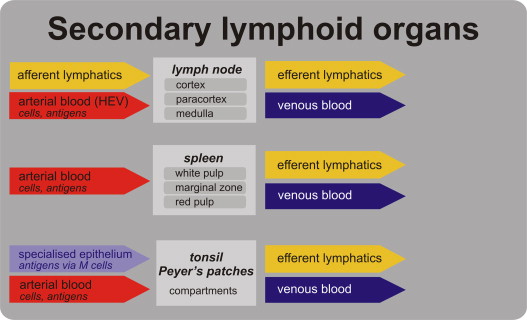 Immune system 10
Immunological cells;
Lymphocytes:
There are three types of lymphocytes which are:
   1. B-cells , its final maturation stage is plasms cells  .  They are the main effector 
       cells in the humoral immunity. They are responsible of production of the antibodies
   2. T-lymphocytes  which are the active cells in both humoral and cell mediated
        immunity. It consists of different types which are:
      - T- helper cells.
      - T- suppressor cells.
      - T- cytotoxic cells.
  3. Natural killers  which are active against cancer and virally infected cells.
Immune system 11
Immunological cells:
 Monocytes:
They are the main phagocytic cells. They are either circulating or resident in different organs and tissues  . In blood they are either macrophages or monocytes.
In tissues have different names which are:
In liver called kupffer  cells.
In lung they are called alveolar macrophages.
In the brain called microglial cells.
In kidneys they are called mesengeal cells.
In skin and mucous membranes called dendritic cells.
In bones they are called osteoclast.
The main functions of the macrophages are:
Phagocytosis.
Antigen presentation to B and T-cells.
Cytokines secretion
Immune system 12
Immunological cells:
The granulocytes:
There are three types of granulocytes which are:
   - Neutrophils.
   - Eosinophils.
   - Basophils.
     (Mast cells)
Tyey have lobulated nucleos with two to five lobules.
They have granulated cytoplasm. The granules are colored according to the type of cells.
Immune system 13
The neutrophils:
The neutrophils has lobulated nucleous with 3to 5 lobes.
Their cytoplasmic granules are neutrally reacted  with pink color.
They are active phagocytic cells.
They are active against bacterial infection.
They are the first cells migrate to the site of infection with a life span of few days.
Immune system 13
The eosinophils:
 They have also lobulated  nucleous.
 Their cytoplasm contains granules with acidic reaction . they are 
 stained orange in color.
They are active against parasitic infection . They secrete toxic materials from their cytoplasmic granules which kill the parasites.
They are also present in case of allergic reaction.
Immune system 2
Body defense Mechanisms:
  There are three general types of defense mechanisms in the body.
  They are as following:
    1. Barrier system.
    2. Innate immune system.
    3. Adaptive immune system (Acquired).
See the slide.
Immune system 3